Муниципальное автономное дошкольное образовательное учреждение
«Детский сад «Галактика» г. Перми
ПЕЛЬМЕННАЯ ИСТОРИЯ
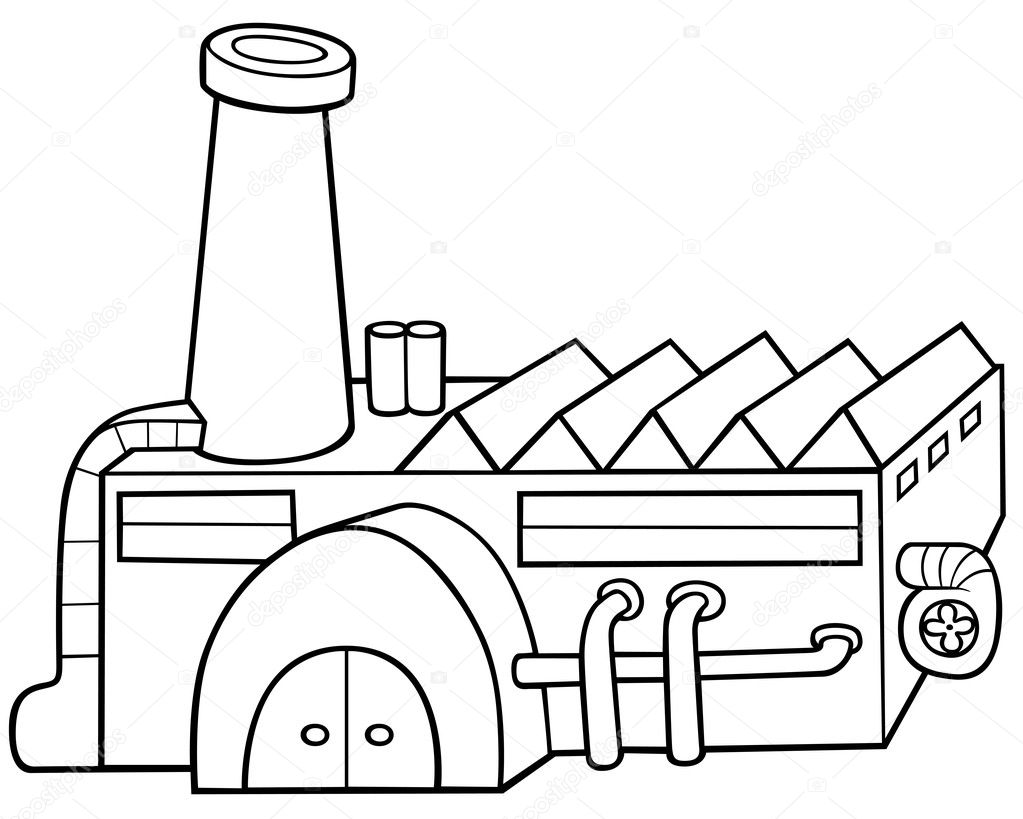 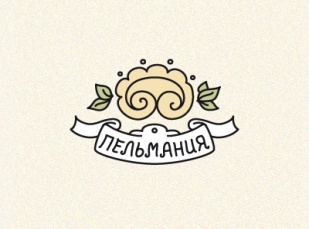 Бывальцева Валентина Ивановна 
Репп Мира Тимерьяновна
дети подготовительной группы «Непоседы»
Готов упасть я на колени пред тем,
кто выдумал пельмени

В детском саду мы делаем много разных поделок своими руками: из бумаги, пластилина, теста. Осенью угощаем всех витаминным салатом. Стряпаем к новому году вкусное печенье.
Мы стали думать, а что же нам сделать ещё? Идею подала Маша: «А в нашей семье очень любят лепить пельмени и даже разноцветные!» 
В ходе разговора выяснилось, что у всех детей на домашнем столе бывают пельмени. У одних детей в семье пельмени лепят сами члены семьи, у других – покупают в магазине.
Почему пельмени всеми любимое блюдо и как оно появилось в нашей кухне? Для этого мы решили провести свое расследование….
Цель  исследования: технология приготовления  пельменей от старых времен до сегодняшнего дня.


                                                      Задачи: 
Узнать, где и как появились пельмени
Сравнить пельмени ручной лепки и машинной
 Изготовить пельмени самим.
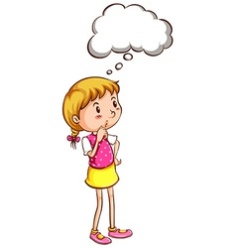 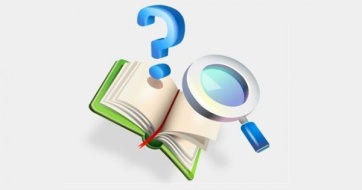 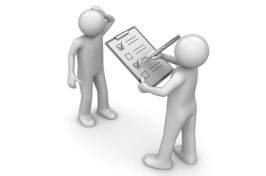 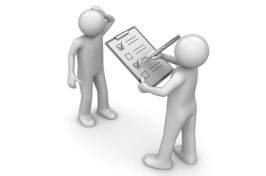 Провести опрос 
среди взрослых и 
детей в детском саду на тему
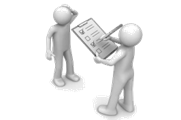 «Любите ли вы пельмени?»
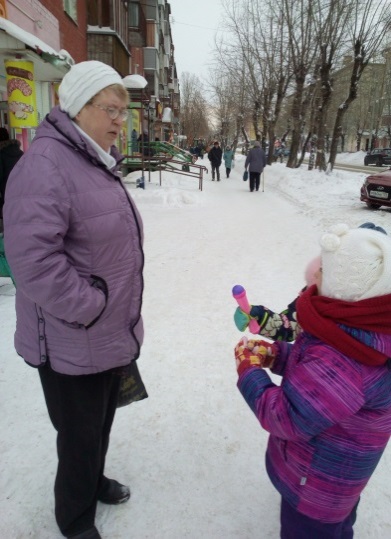 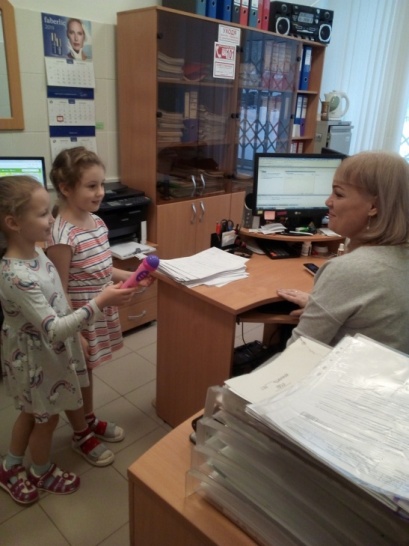 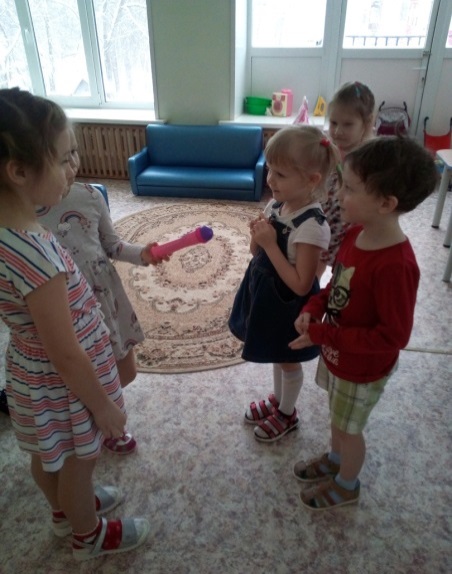 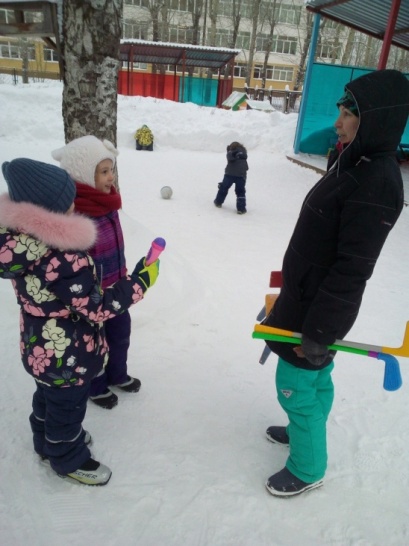 Что такое пельмени?  
В переводе с коми-пермяцкого и удмуртского, слово «пельнянь» означает «тестяное ухо» («пель» – ухо, ушко, «нянь» –тесто, хлеб). Со временем, слово «пельнянь» переиначили в «пельмянь» и далее – в «пельмень». В старину пермяки использовали для приготовления теста яйца куропаток, стрепетов и перепелок. В этимологическом словаре А.Г.  Преображенского приводится слово «пельмень», звучащее как «пельнянь».
Пельмени лепили не только в нашей стране, но в Италии, Китае, Татарстане и других государствах. Например, в Китае пельмени называются «цзяоцзы.  В станах Балтии, пельмень называется – колдунай. 
В Азербайджане на пельмени похожи – дюшпара. В Грузии их называют – хинкали. В Татарии – манты.
Вывод: пельмени издавна  лепят не только в нашей стране, но в других странах. Значит,  это очень популярное блюдо.
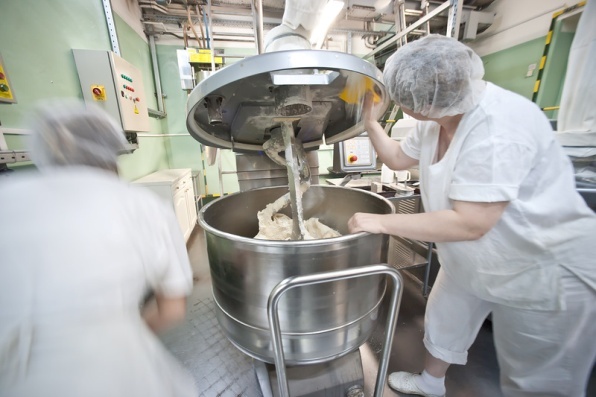 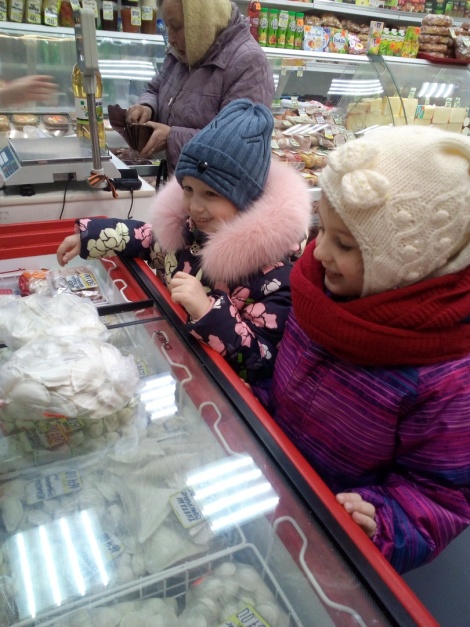 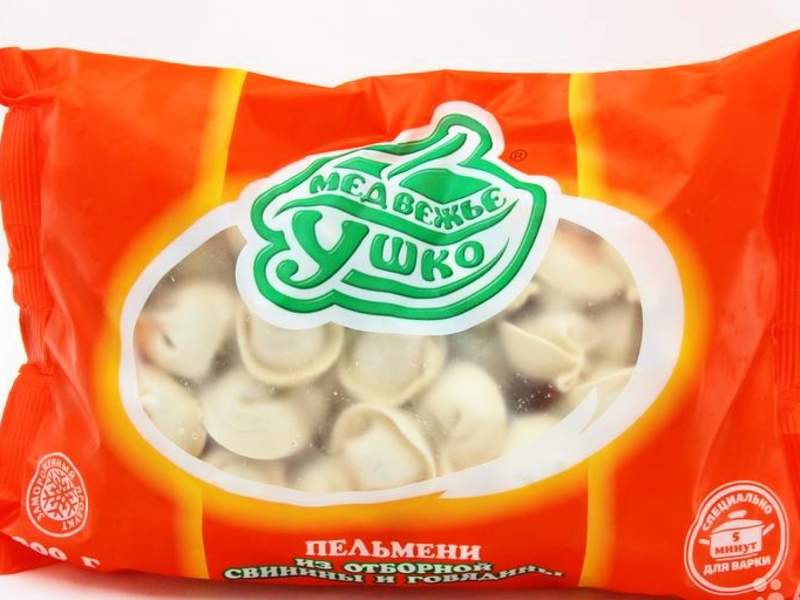 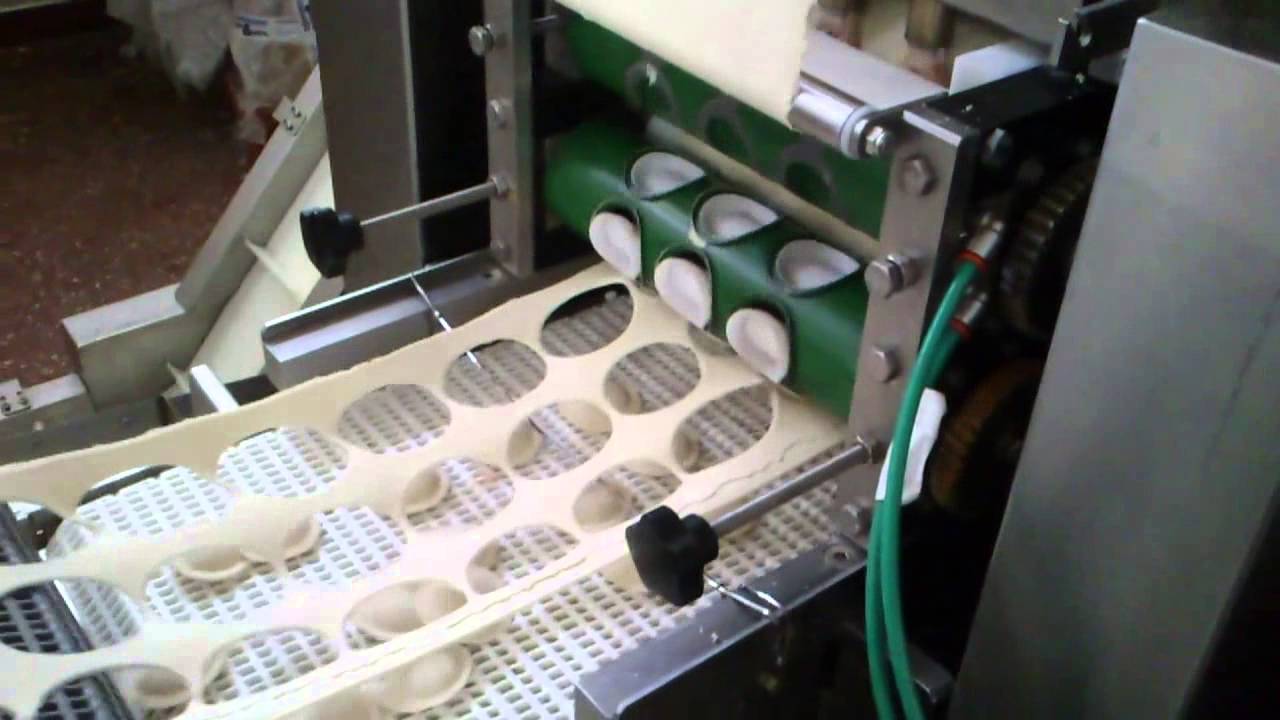 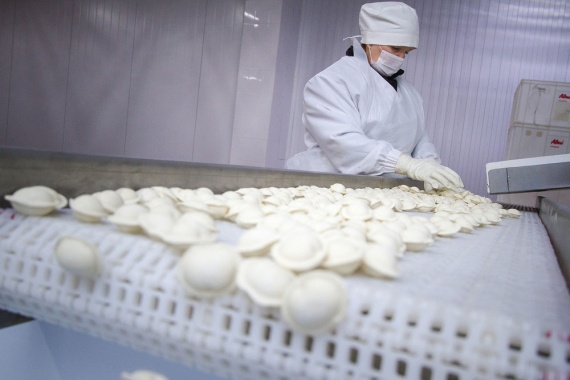 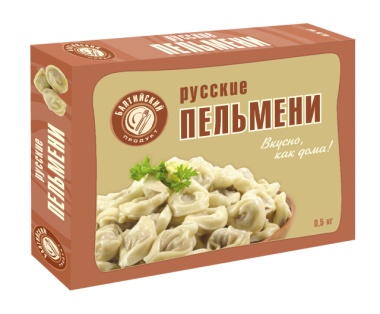 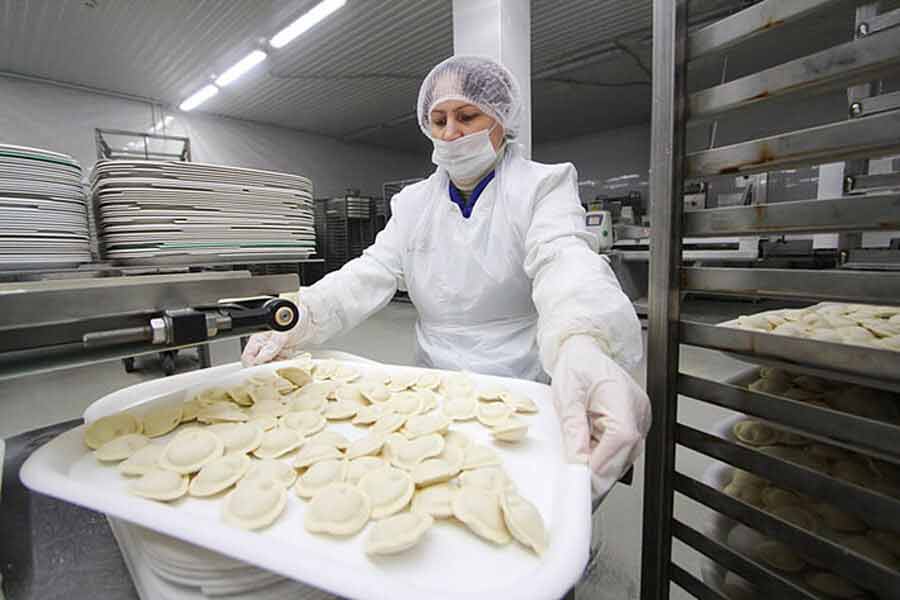 Путешествие пельменей
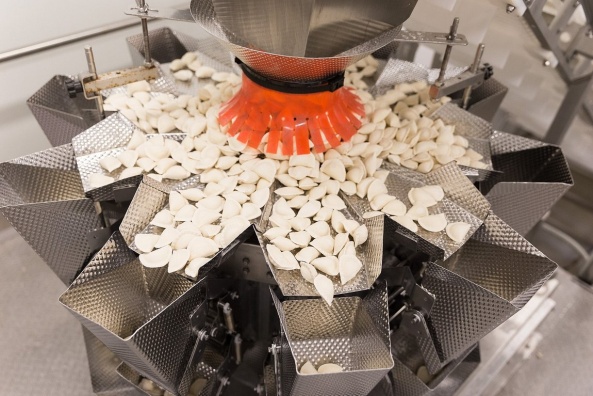 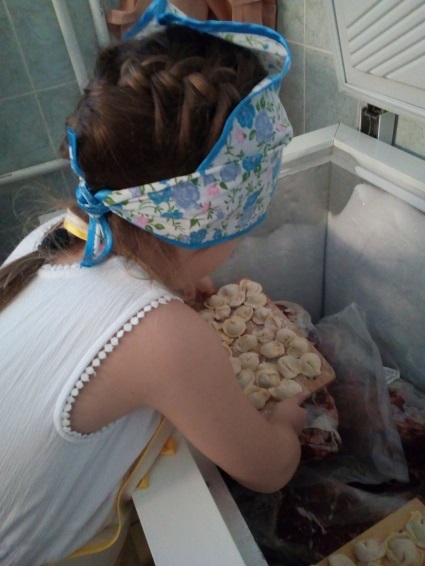 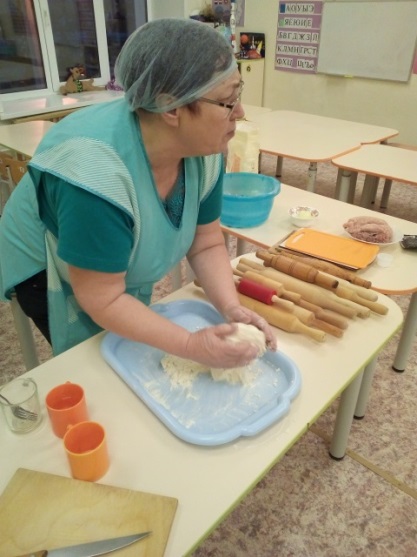 Для этого замесили тесто. Для начинки мы использовали куриный фарш, по рецепту добавили лук, перец и соль.
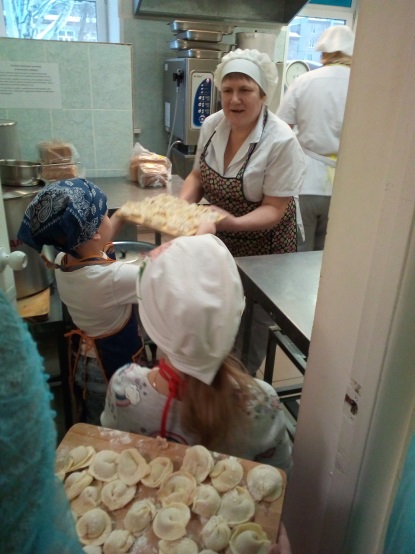 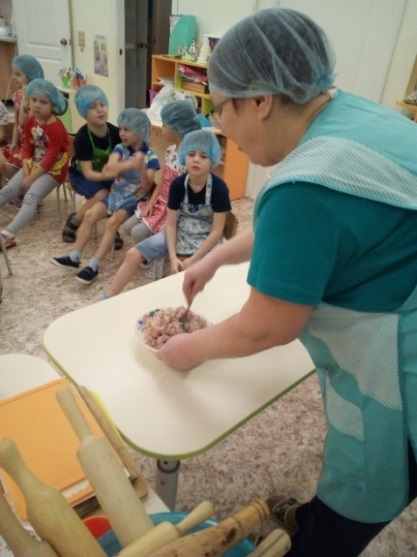 Пельмени готовы! 
Можно нести 
в морозильную        
 камеру
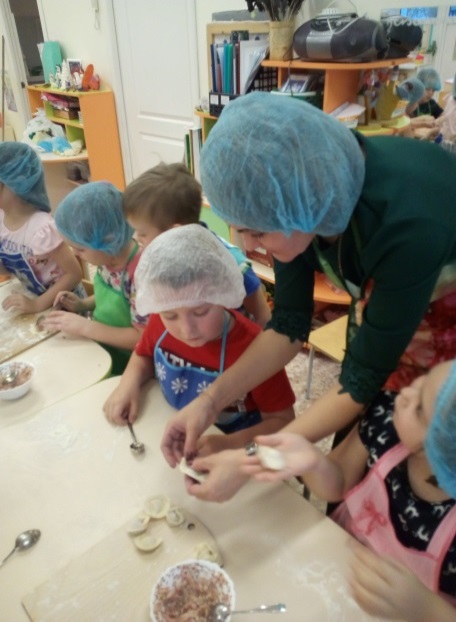 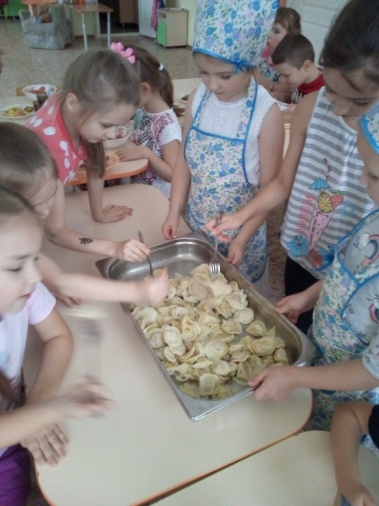 Ребята помогали дома маме лепить пельмени, поэтому им было не сложно лепить пельмени. Форма пельменя у всех была разной.
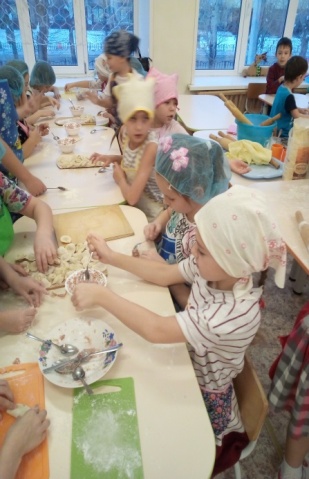 «Готовим 
пельмени сами»
Всем ПРИЯТНОГО АППЕТИТА